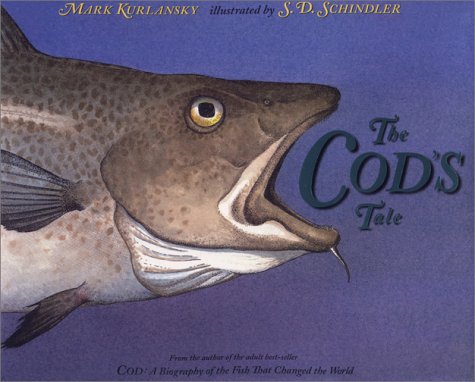 3rd Grade 
Text Talk
Unit 2
I can use words I learn from a text.
[Speaker Notes: Goal- 
Students need to engage with the goal-  read it, repeat it, write it, etc.]
Tell your partner about a new word you learned last week.
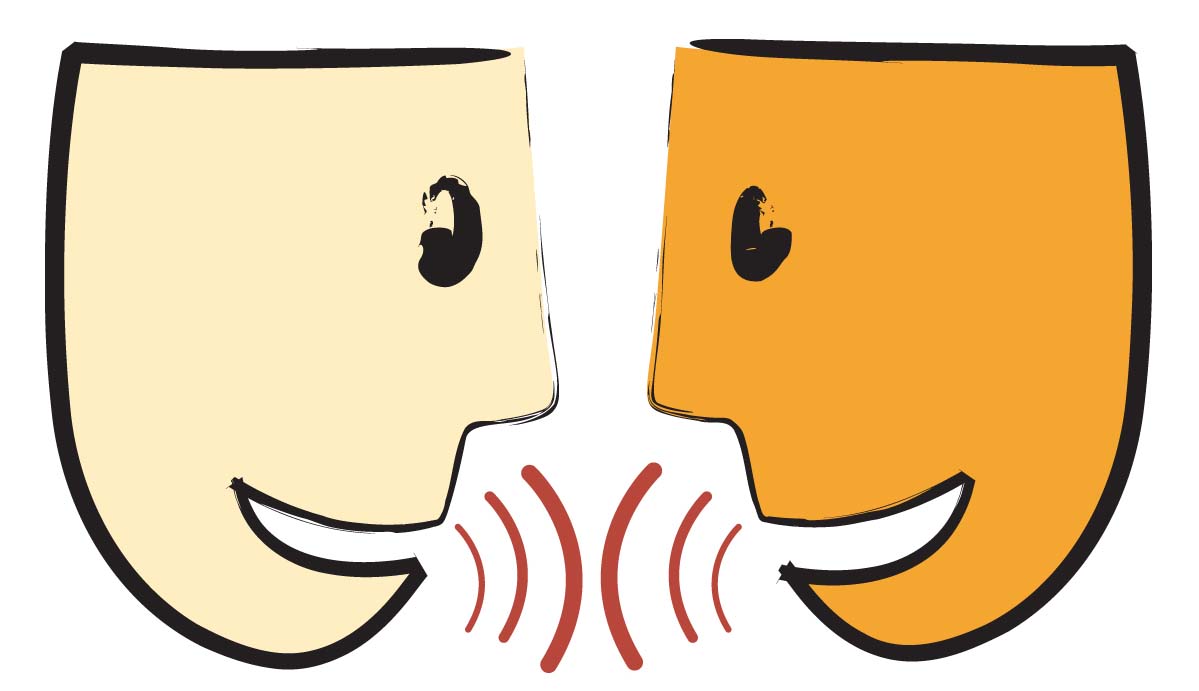 [Speaker Notes: Access Prior Knowledge- (APK)
Turn and Talk]
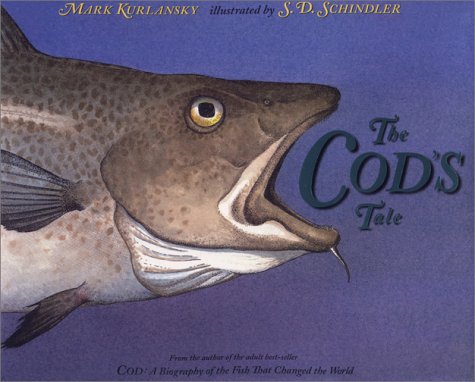 [Speaker Notes: New Information-
Read the book- provide a brief explanation of any words that may be new or unfamiliar to the students.]
enabled
It was the cod that enabled the Vikings to come to North America.
[Speaker Notes: Contextualize the word- Find it in the text
Say the word together]
enabled
to make possible; to make able
Synonyms: allow, permit
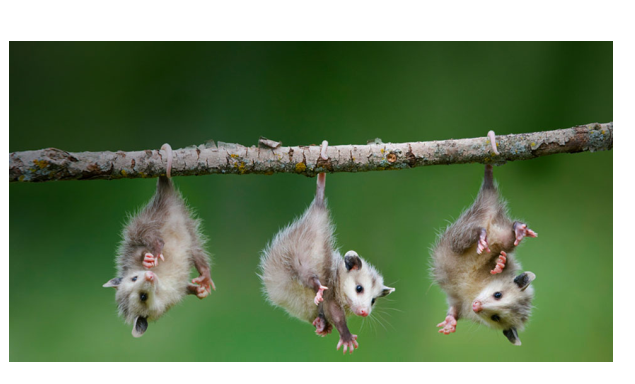 [Speaker Notes: Give student friendly definition
Use the word in other contexts]
Creating Situations
What enabled Boris to get back in the ocean?
What things might enable you to focus during class?
[Speaker Notes: Engage the students with the word]
plentiful
Today, cod are no longer plentiful, and its threatened disappearance is a tragedy…
[Speaker Notes: Contextualize the word- Find it in the text
Say the word together]
plentiful
more than enough
synonyms: abundant
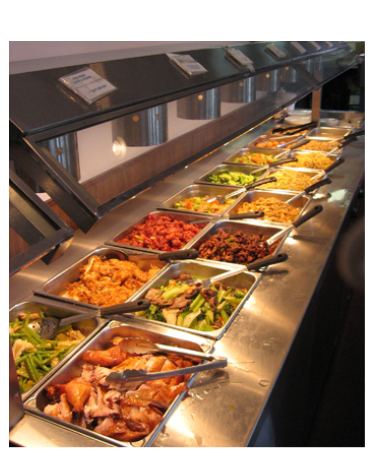 [Speaker Notes: Give student friendly definition
Use the word in other contexts]
Which of these pictures shows something that is plentiful?
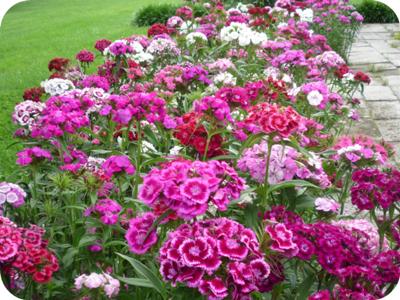 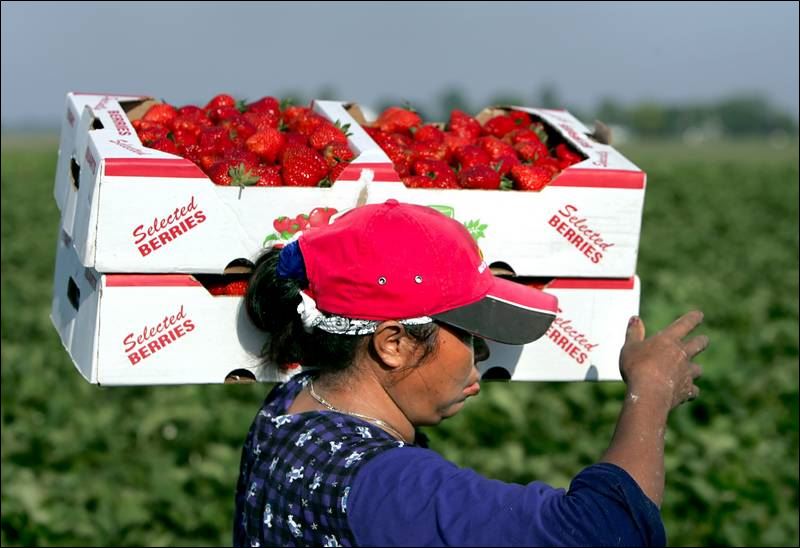 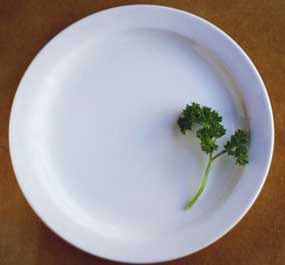 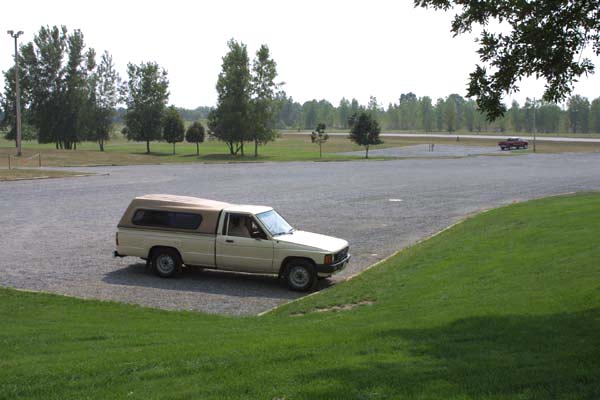 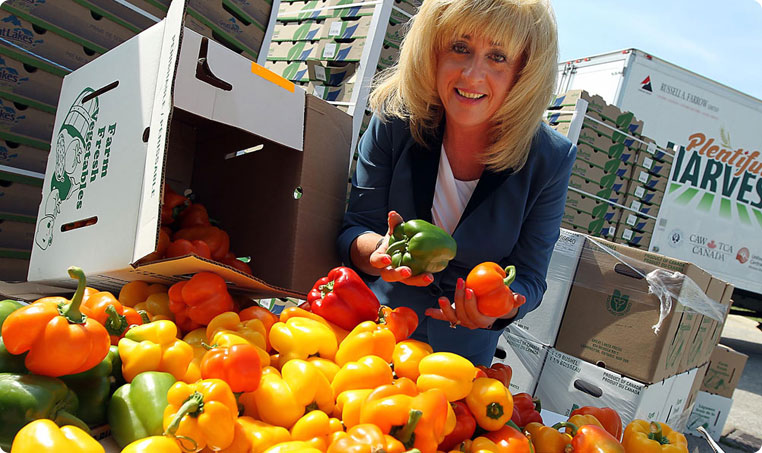 [Speaker Notes: Engage the students with the word]
juvenile
They are called juveniles and are big enough to leave the dangerous surface of the ocean and dive to the bottom of the sea.
[Speaker Notes: Contextualize the word- Find it in the text
Say the word together]
juvenile
A child, or acting like a child
Synonyms: adolescent
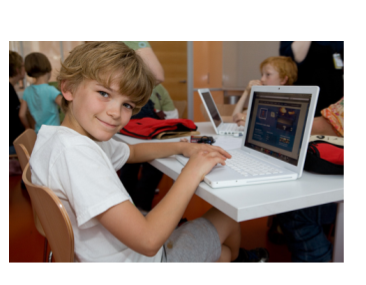 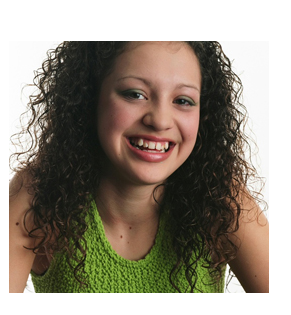 [Speaker Notes: Contextualize the word- Find it in the text
Say the word together]
Which is more juvenile:
A picture book or a college textbook?

Screaming “That’s mine!” or offering to share?

Having a good attitude when something is hard or pouting and whining?
[Speaker Notes: Engage the students with the word]
Who can use all 3 words in a sentence?
enabled
plentiful 
juvenile
[Speaker Notes: Read all three words and see if you can use them in one sentence.]
Write a sentence to show you know what each of these words mean.
enabled
plentiful 
juvenile
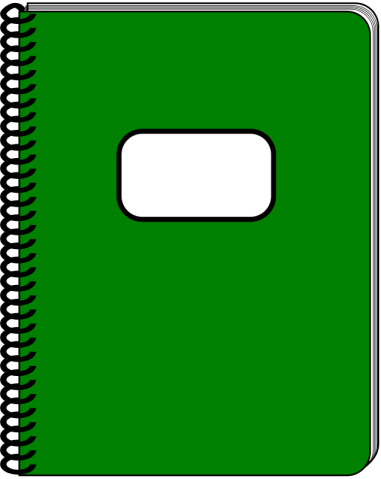 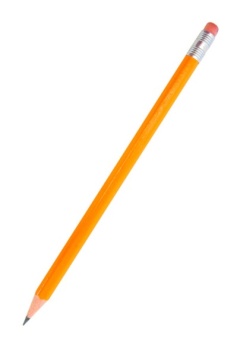 [Speaker Notes: Application-
Students need an opportunity to use the words they just learned from the text.]
I can use words I learn from a text.
[Speaker Notes: Goal- 
Revisit the Goal]